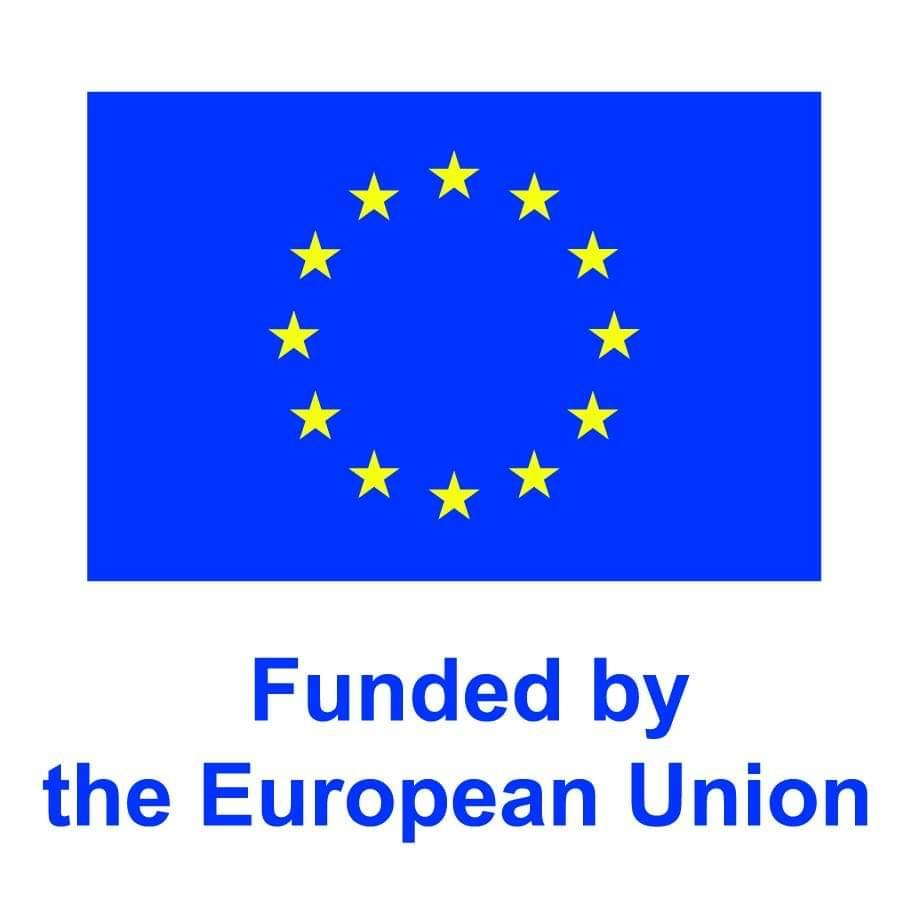 Erasmus+Latvia 2023
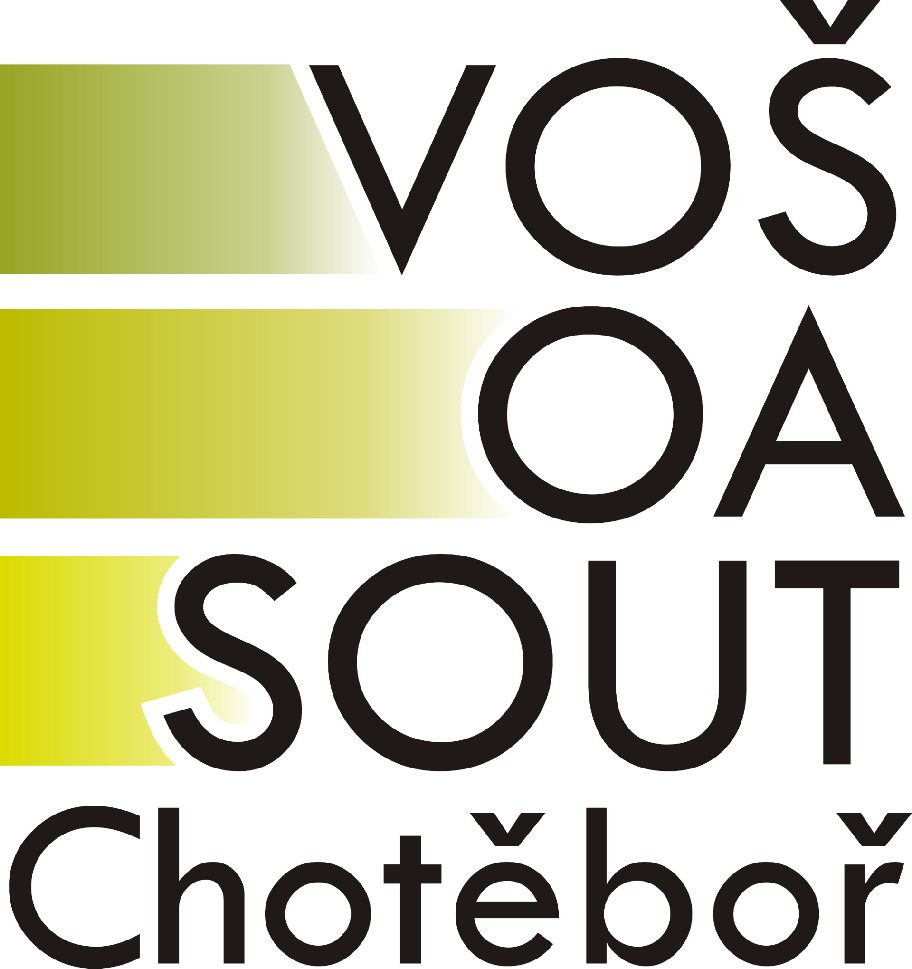 HansaMatrix
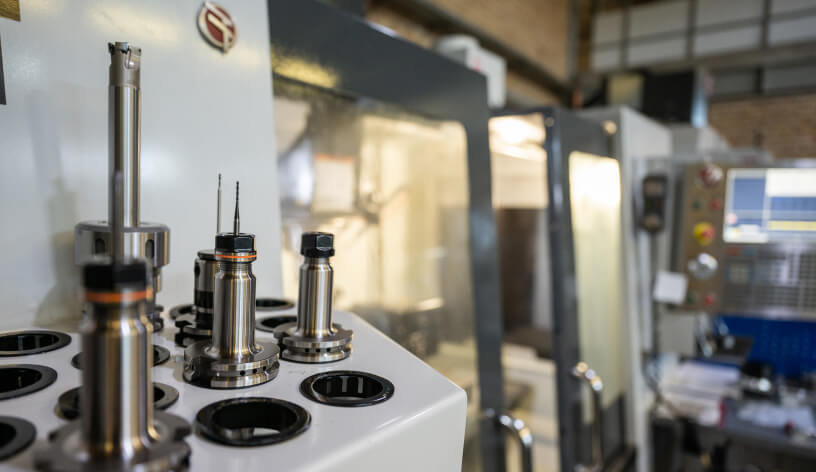 Overview
HansaMatrix provides electronics manufacturing services and prepares the production processes for customer-developed products
HansaMatrix was established in 1999
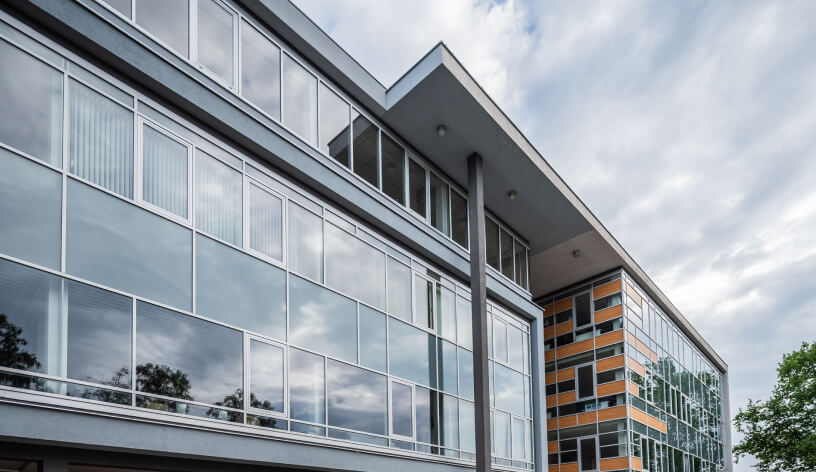 HansaMatrix headquarters
HansaMatrix units
HansaMatrix headquarters 
HM Marupe 
HM Ogre 
HM Ventspils
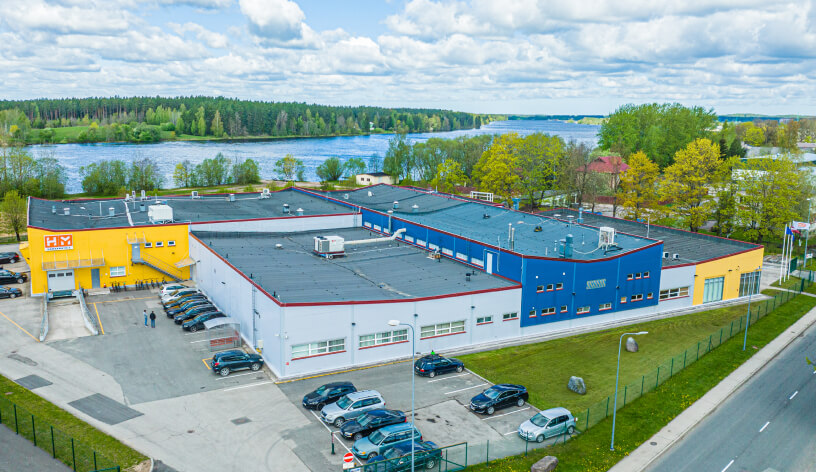 HM Ogre
Our work
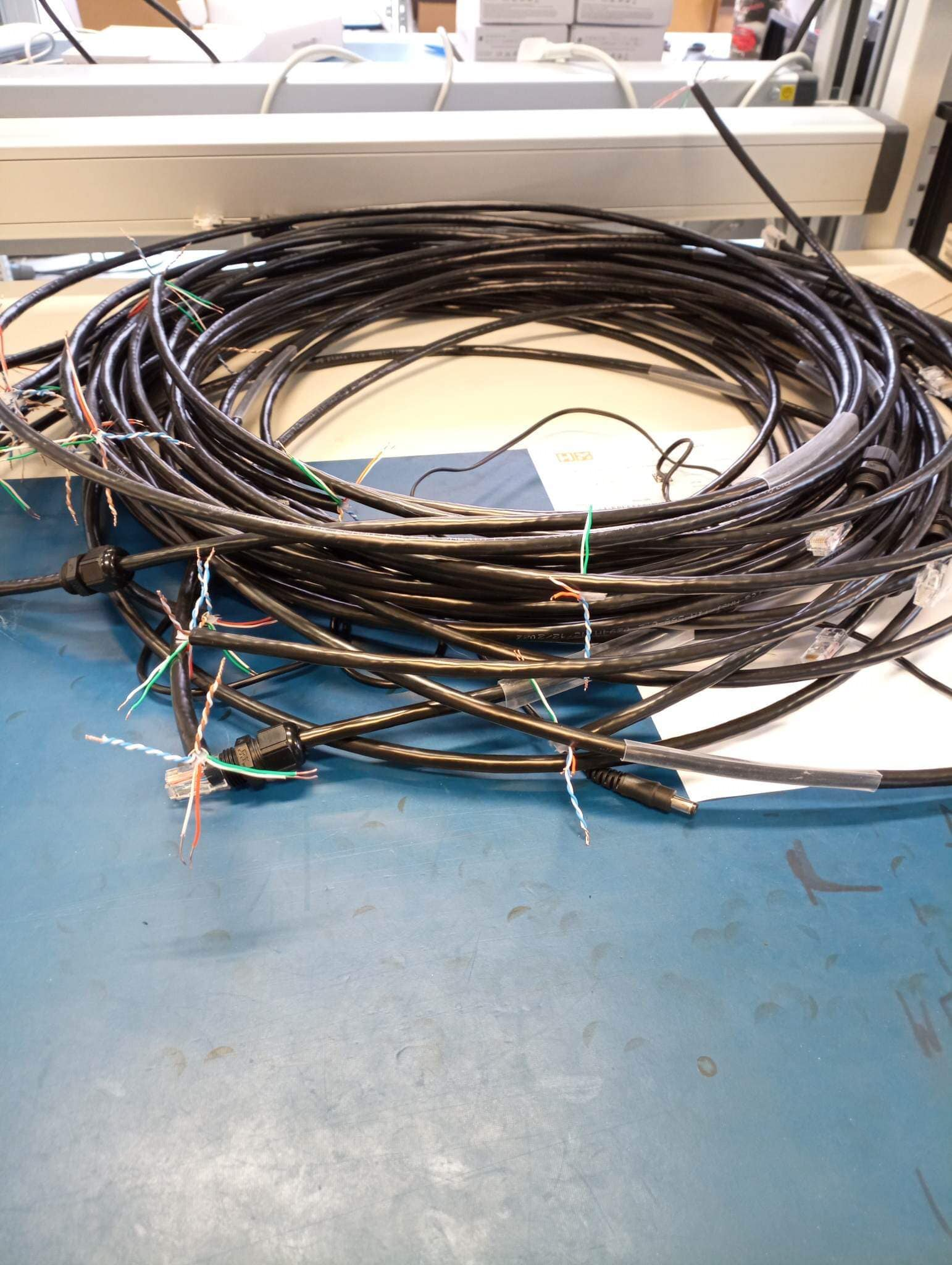 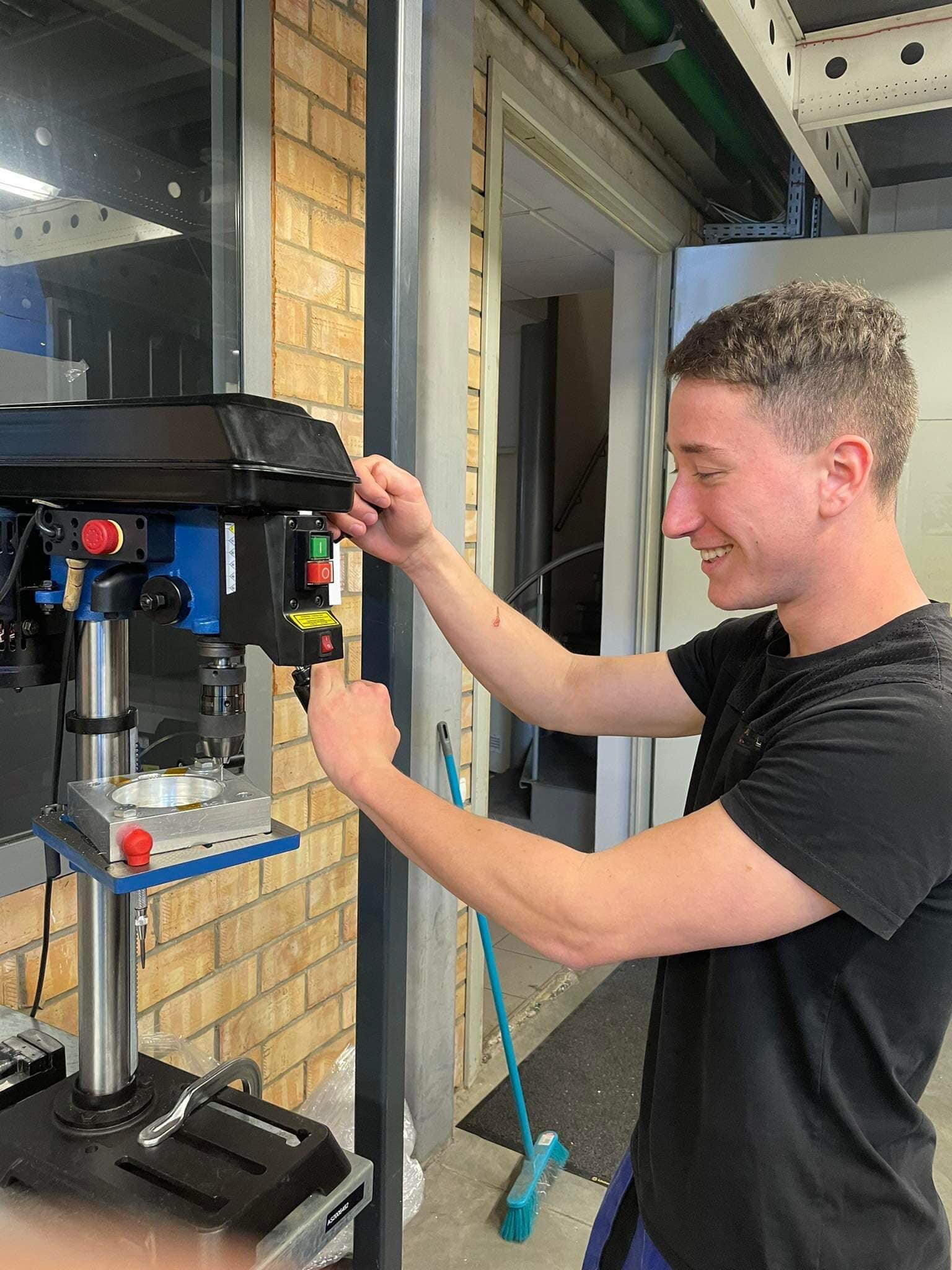 Cutting of steel rods
Cable preparation for assembly
Assembling of wi-fi amplifiers
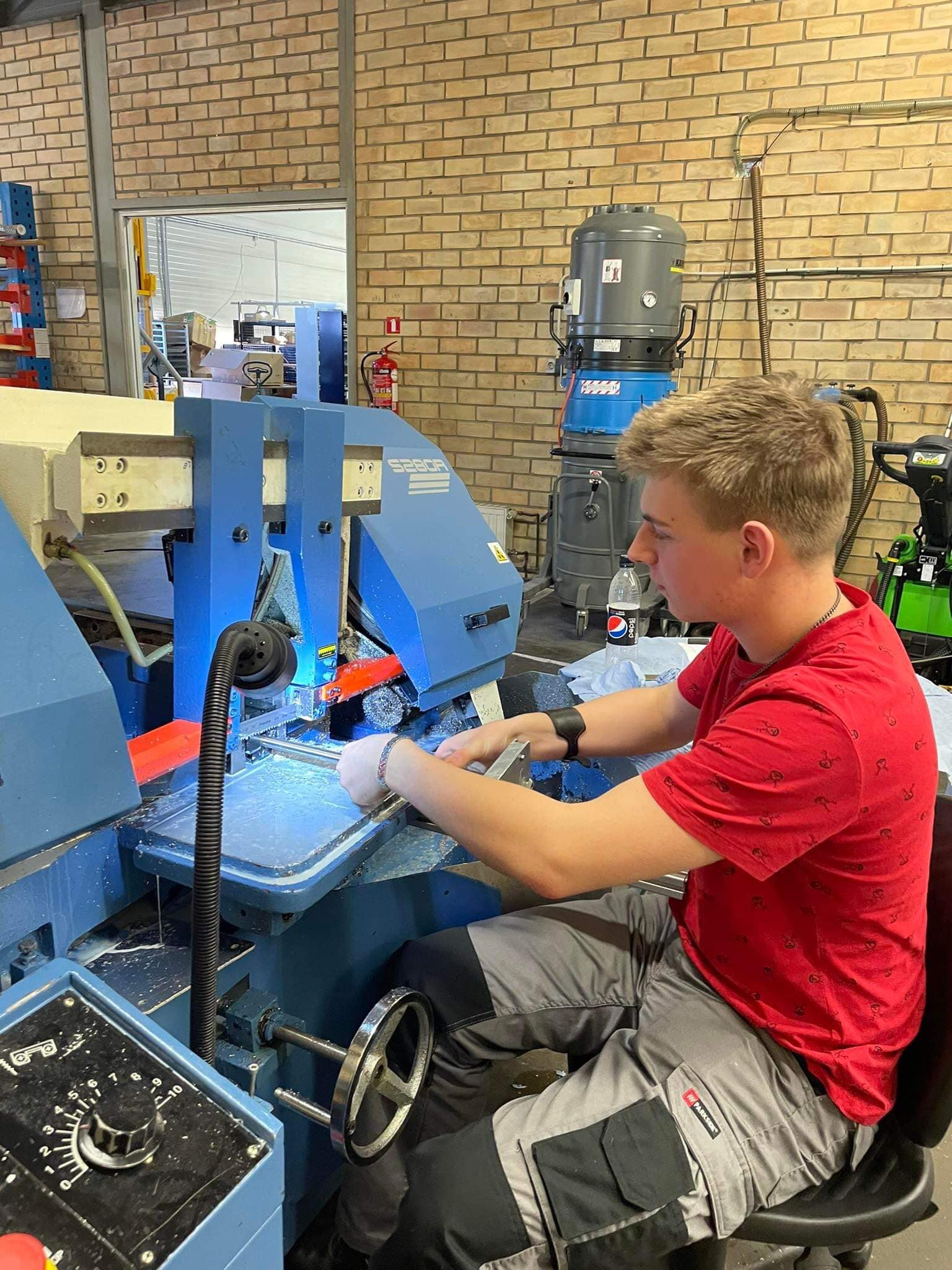 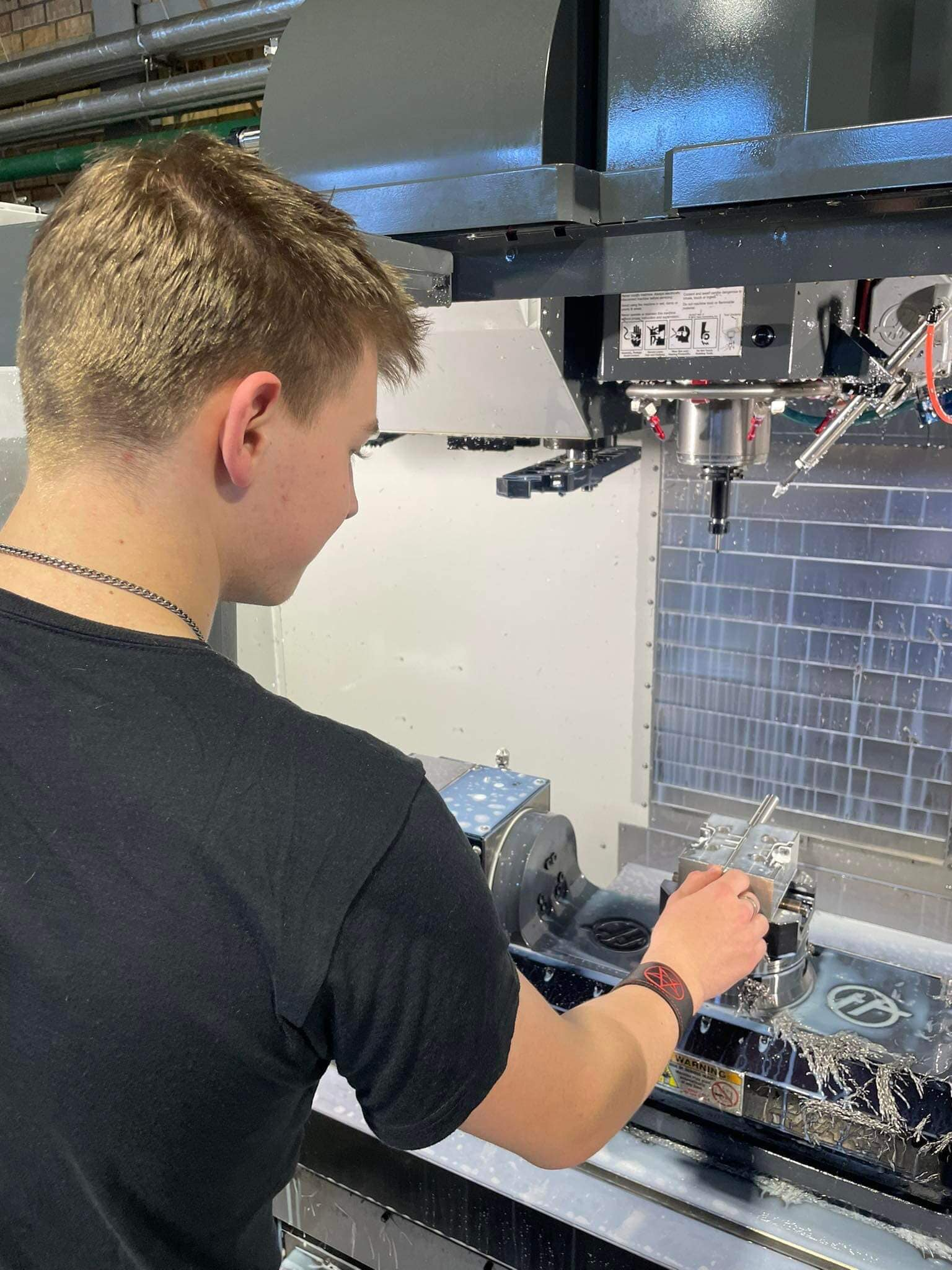 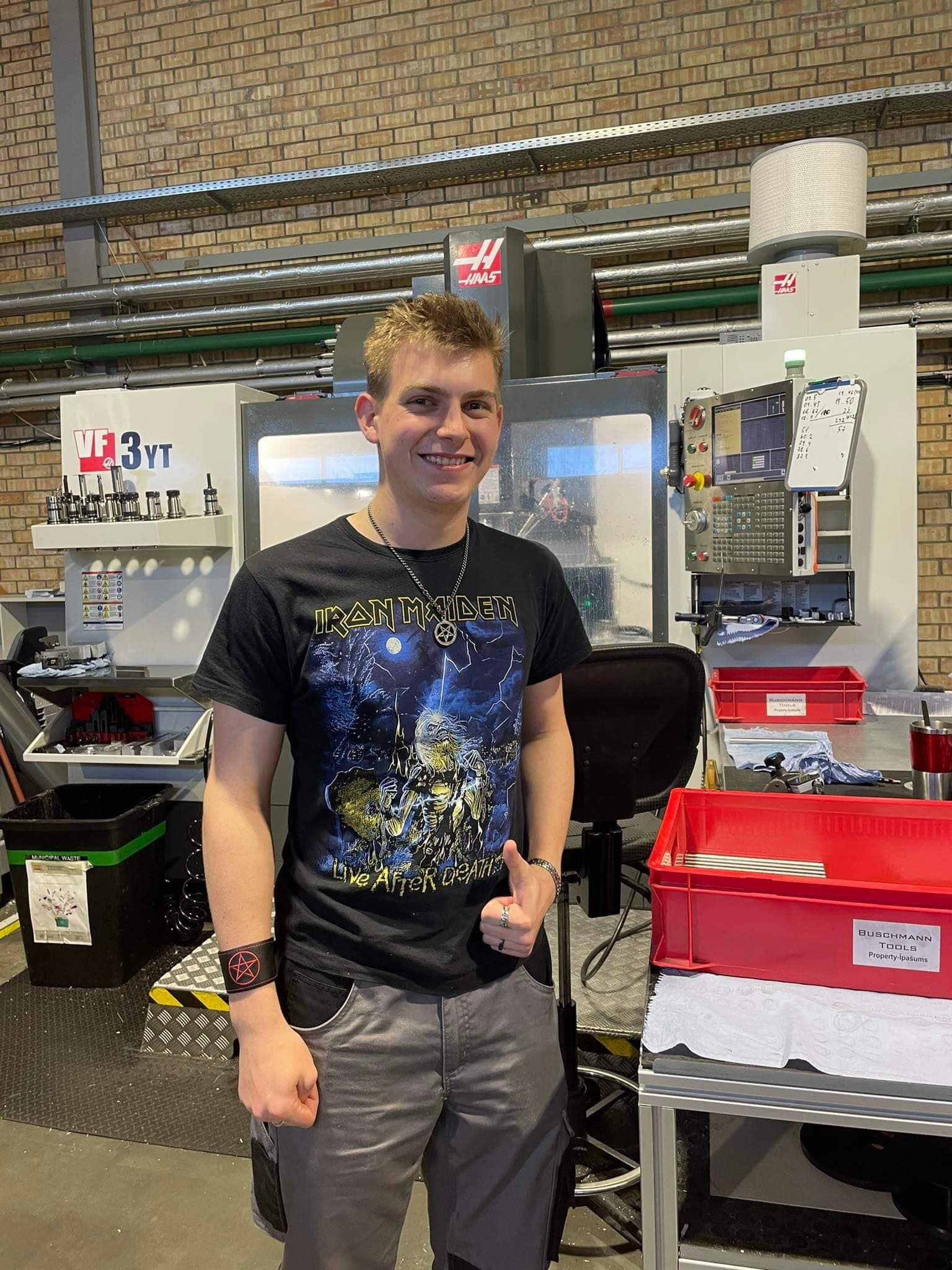